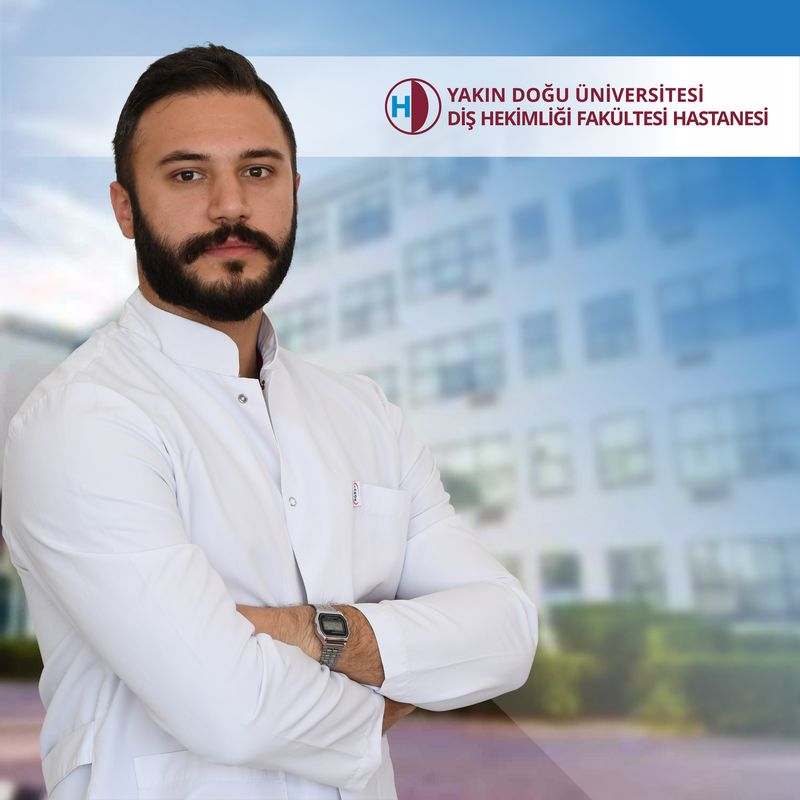 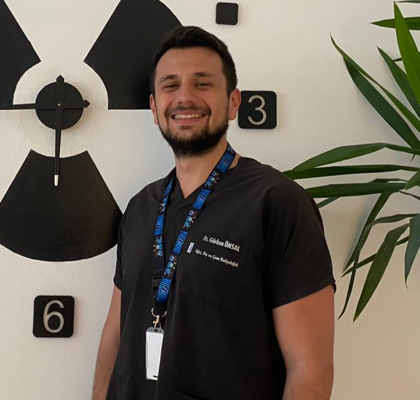 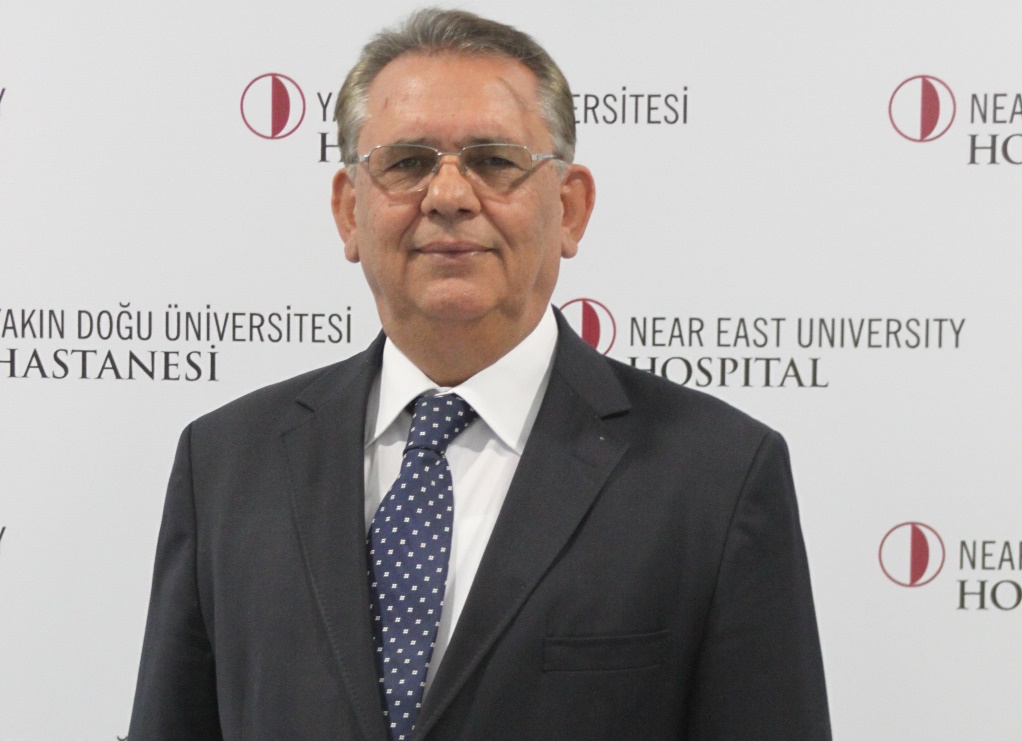 Case of the Month Prize Question
Ferhat Erişir, MD – Department of Otorhinolaryngology
Ali Temelci, DDS – Department of Oral and Maxillofacial Surgery
Gürkan Ünsal, DDS – Department of Dentomaxillofacial Radiology
Case Presentation
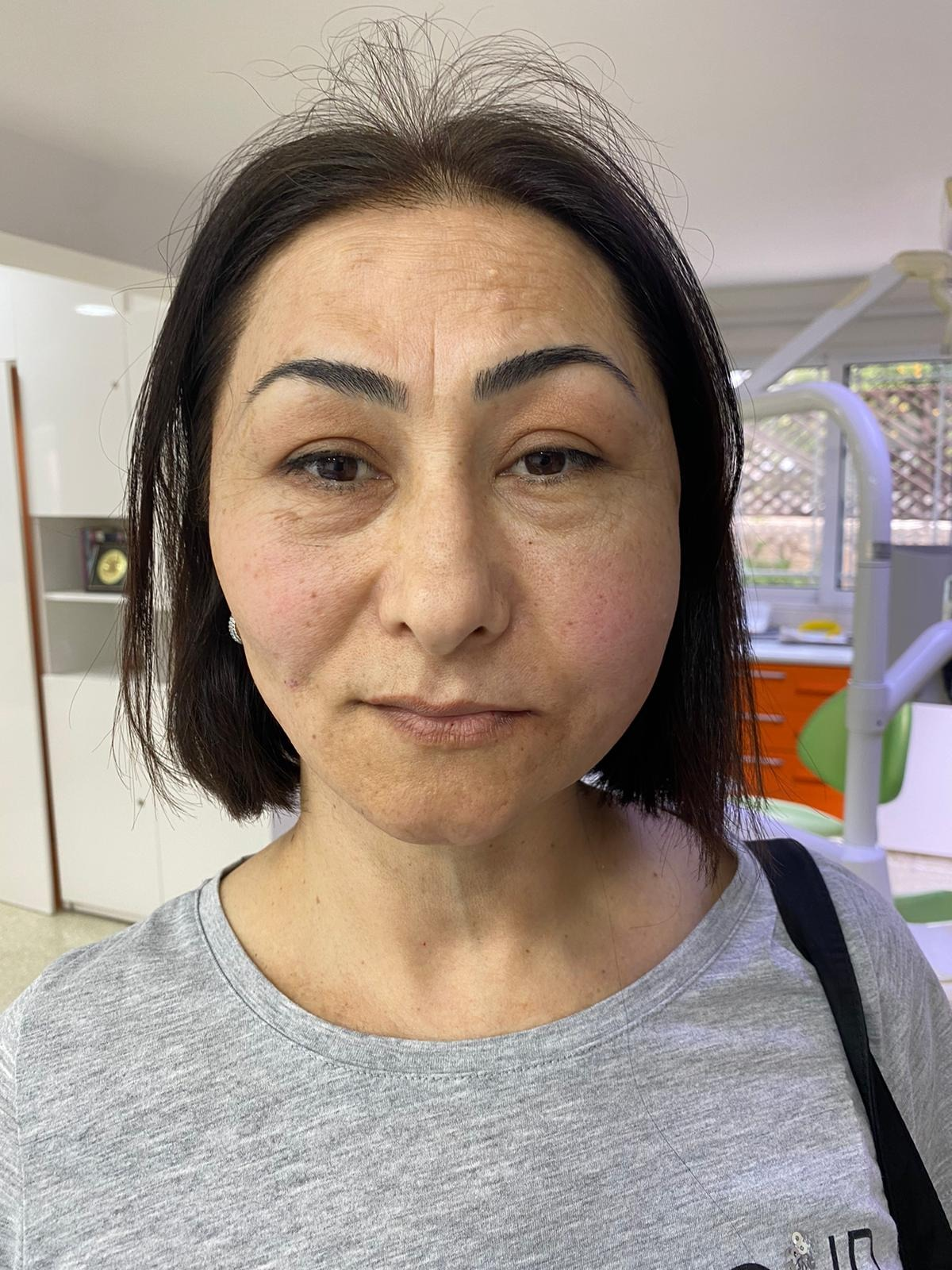 47-year-old female patient
No systemic disease was present
No history of surgery was present
Medication naive
Intraoral examination did not revealany pathology at the surrounding tissues.
An expansive lesion was presentat the left maxillary sinus
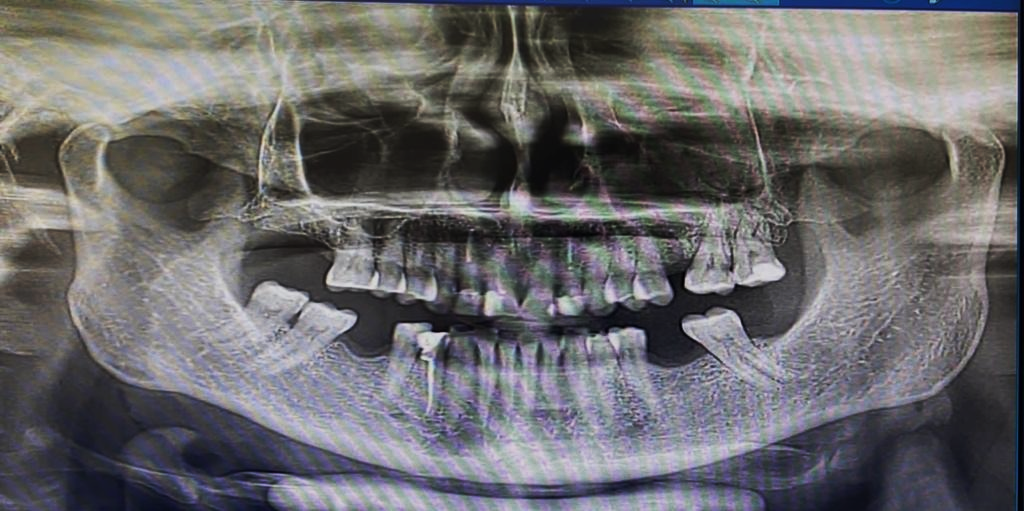 OPG
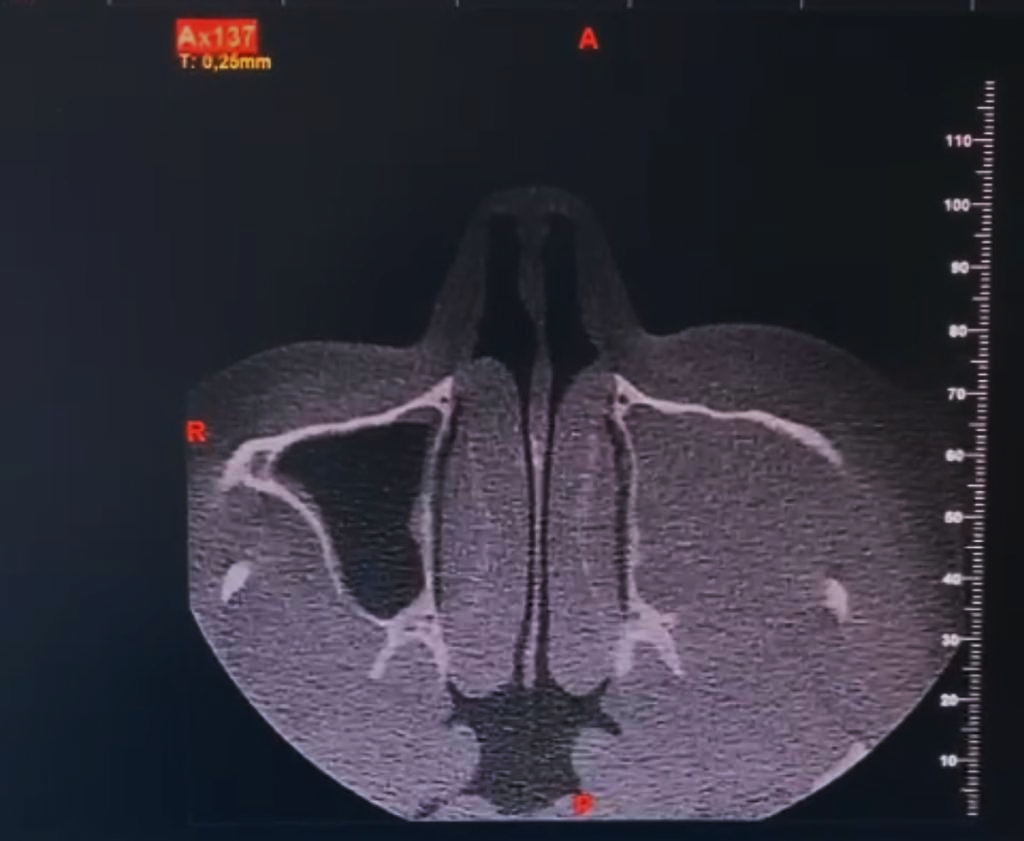 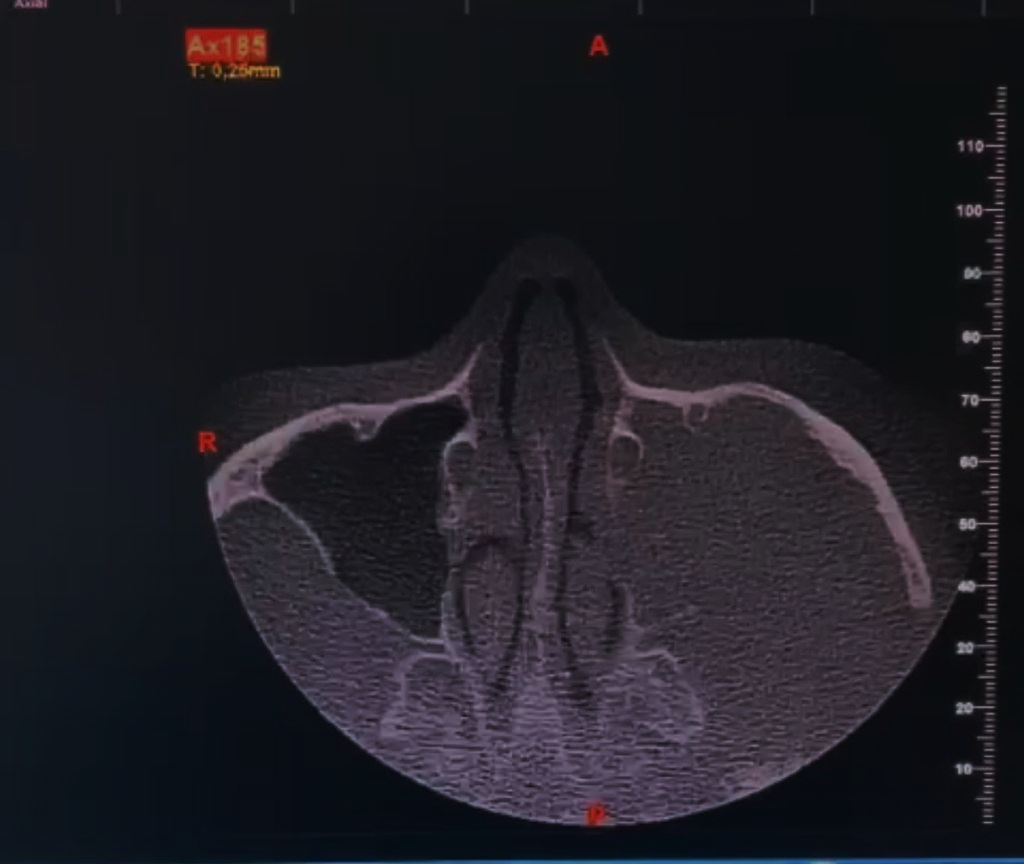 CBCT
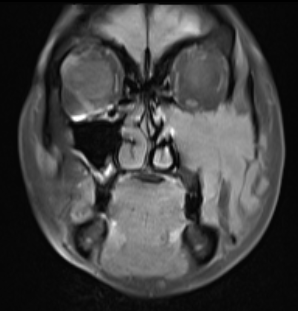 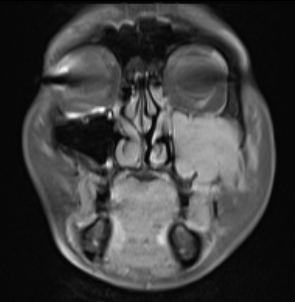 T1W-TSE-FATSAT
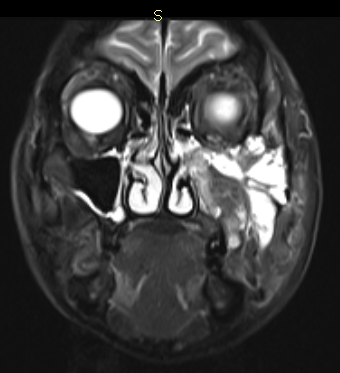 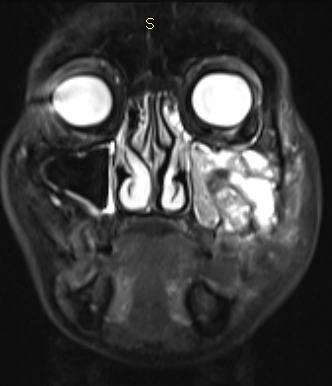 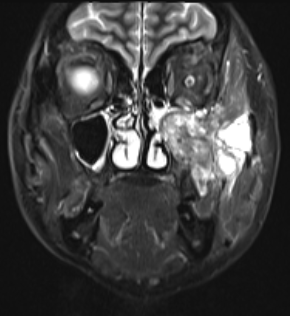 T2W-TSE-STIR
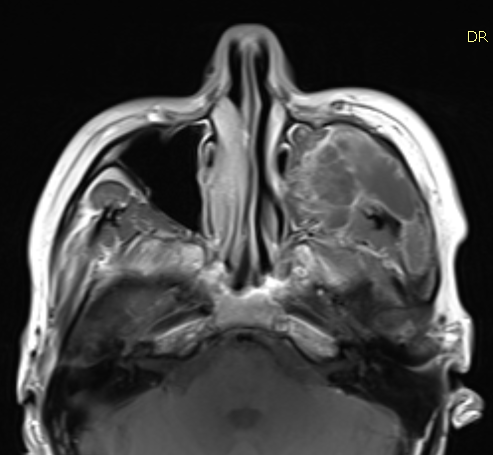 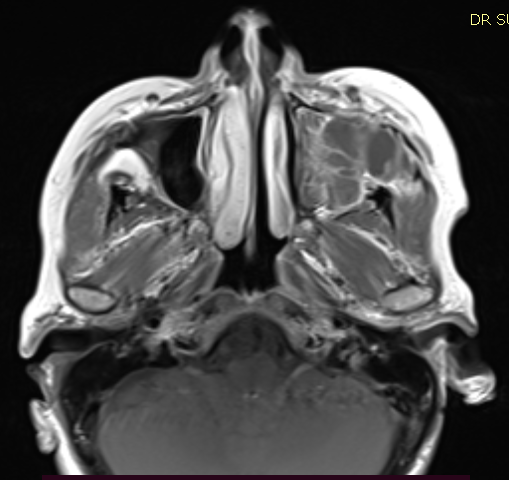 T1W-TSE +C
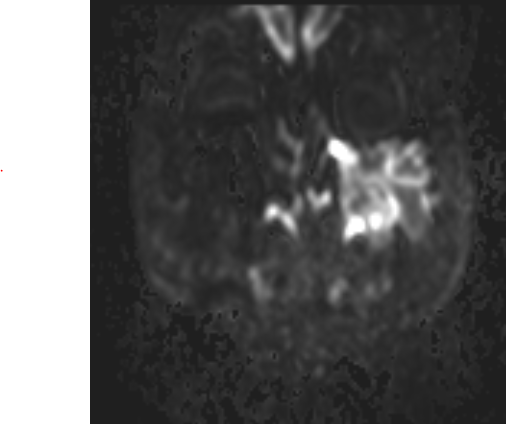 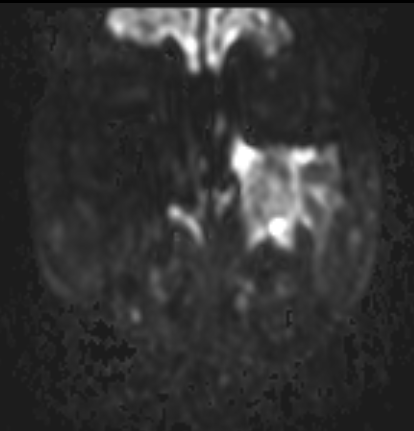 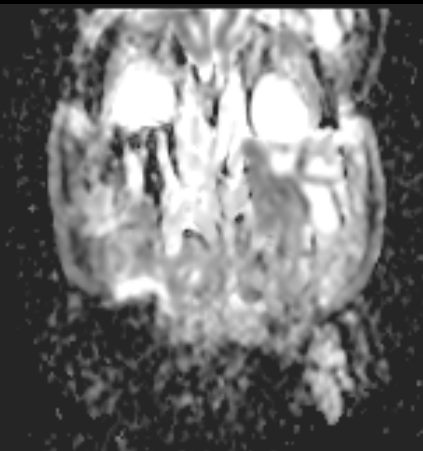 DWI / b=800
ADC
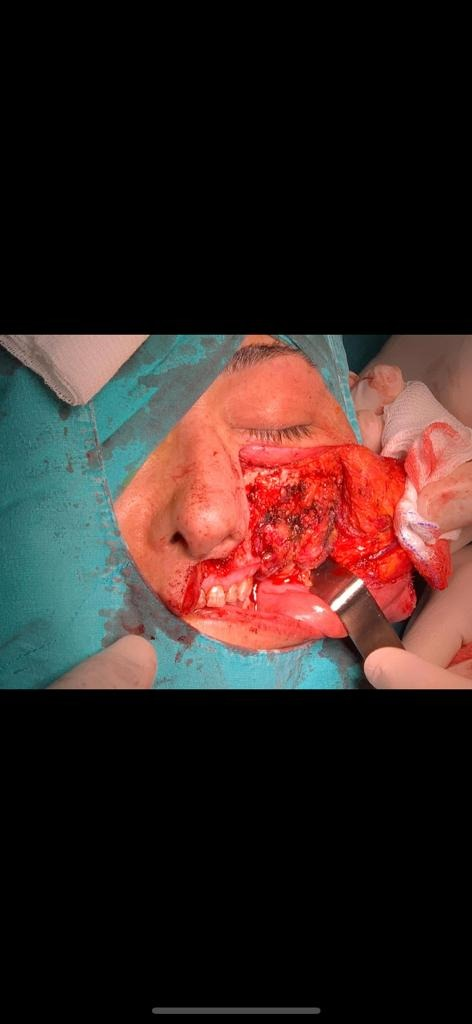 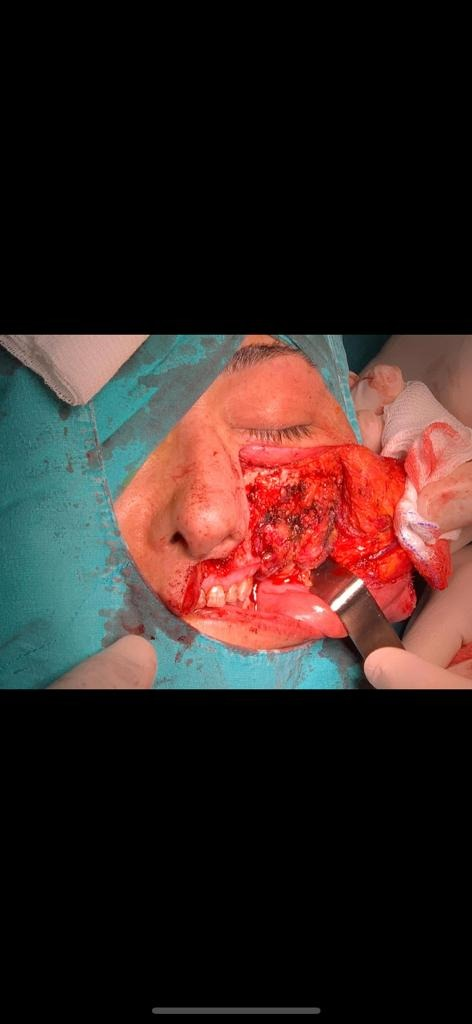